TIN 5 - TUẦN 22
CUỘC SỐNG TRỰC TUYẾN
CHỦ ĐỀ B. CÔNG DÂN SỐ
CHỦ ĐỀ B. CÔNG DÂN SỐ
Bài 1. Tớ cần chú ý những gì khi “online”.
Bài 2. Tớ tự khám phá thế giới.
BÀI 1. TỚ CẦN CHÚ Ý NHỮNG GÌ KHI ONLINETUẦN 23: SỞ HỮU TRÍ TUỆ, BẢN QUYỀN (T7)
ÔN TẬP KIẾN THỨC CŨ
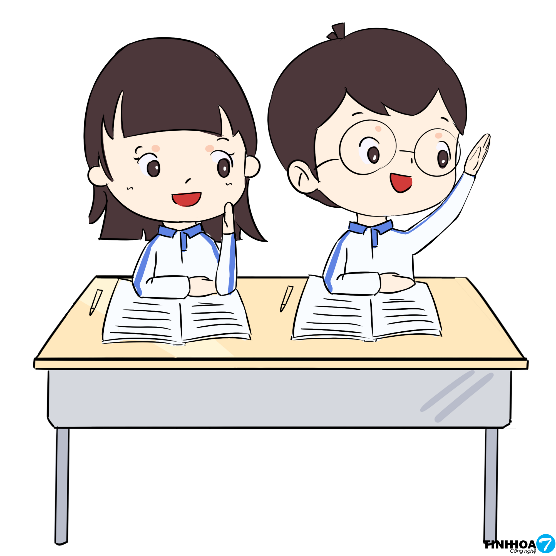 Khái niệm:  Vi phạm bản quyền là việc sử dụng các tác phẩm được bảo vệ bởi luật bản quyền một cách trái phép.
- Vi phạm một số quyền độc quyền được cấp cho chủ bản quyền như quyền sao chép, phân phối, hiển thị hoặc thực hiện công việc được bảo vệ hoặc để thực hiện các tác phẩm phái sinh.
Vì sao người ta lại vi phạm bản quyền?
- Cạnh tranh Giá cả
- Kiểm tra, đánh giá sản phẩm
- Sản phẩm đó rất hữu ích
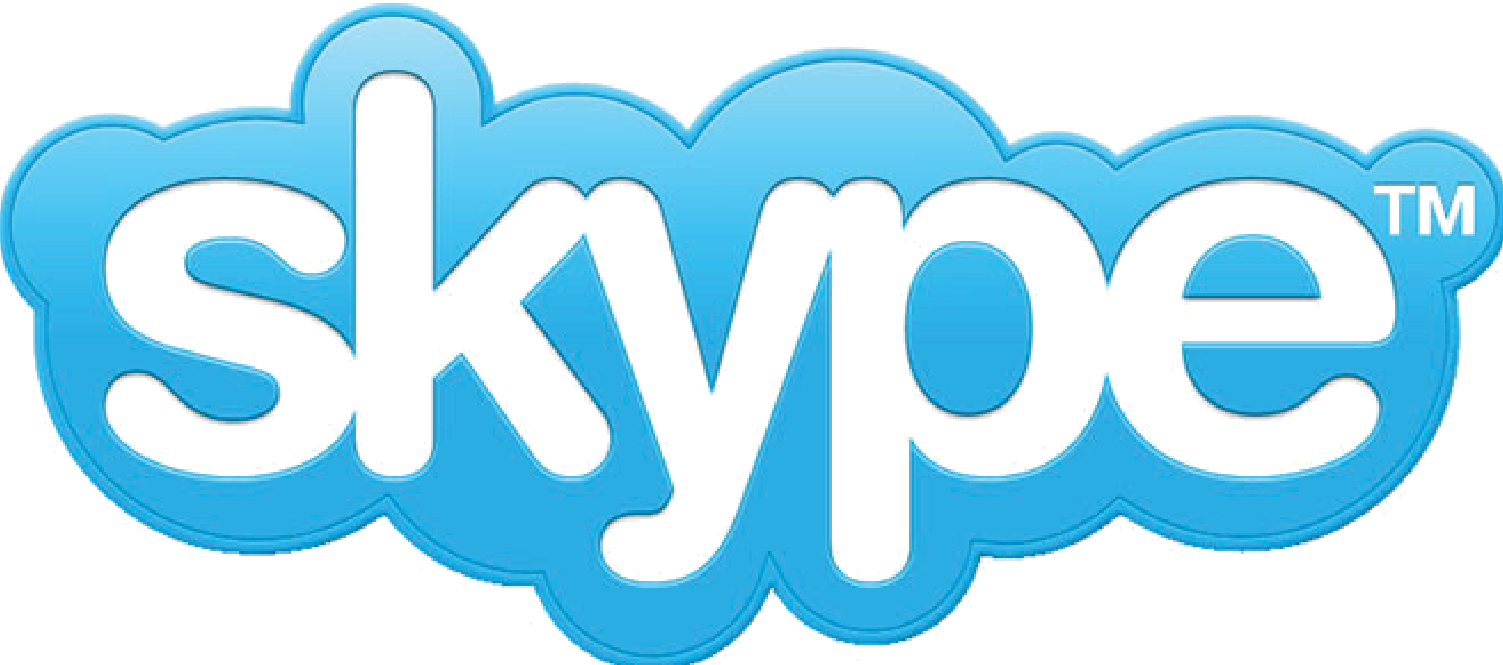 Nguyên tắc hành xử để không vi phạm bản quyền
Để không vi phạm bản quyền chúng ta cần biết các dạng vi phạm bản quyền.
Có 2 dạng vi phạm bản quyền:
Vi phạm bản quyền về 1 tác phẩm
Vi phạm bản quyền của một sáng chế
+ Vi phạm bản quyền về một tác phẩm:
- Sao chép nguyên văn một phần hay toàn bộ tác phẩm đã có từ trước nhưng không có giấy cho phép của người hay giới có bản quyền
Lưu truyền trái phép một phần hay toàn bộ tác phẩm không thuộc về quyền tác giả của mình
Bản văn không bị sao chép nguyên văn nhưng toàn bộ ý tưởng chi tiết cũng như thứ tự trình bày của một tác phẩm bị sao chép. Dạng vi phạm này khó phát hiện hơn nhưng vẫn có thể cho là một dạng vi phạm bản quyền nếu như có bằng chứng là "bản sao" bắt chước theo nguyên mẫu. Có thể thấy ví dụ ở những luận án cao học không ghi rõ nguồn và tác giả chính.
Bản văn không bị sao chép nguyên văn nhưng bị thông dịch lại các ý tưởng sáng tạo (thành ngôn ngữ khác hay thành các dạng khác).
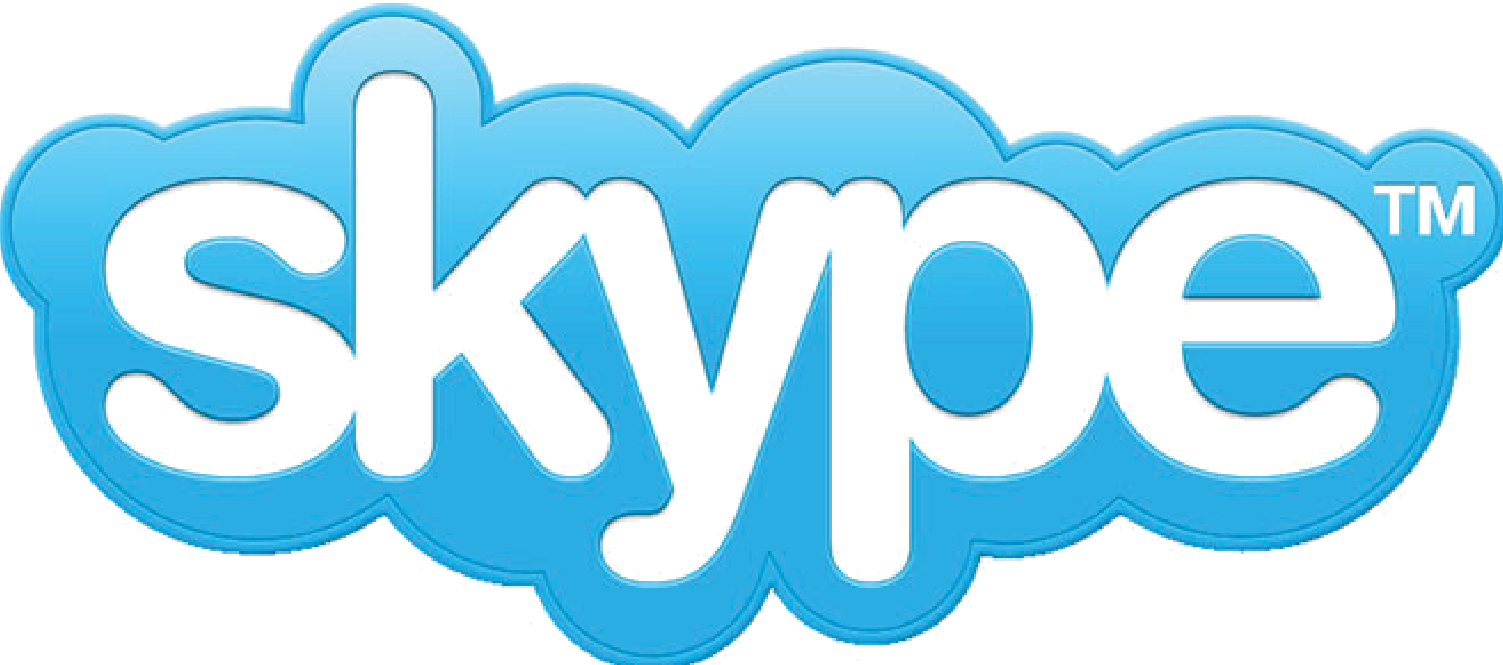 Nguyên tắc hành xử để không vi phạm bản quyền
+ Vi phạm bản quyền của một sáng chế
- Sử dụng lại ý tưởng đã được công bố là sáng chế và bằng sáng chế nguyên thủy vẫn còn đang trong vòng hiệu lực của luật pháp. Ở đây cần lưu ý, một bằng sáng chế tại một quốc gia hay địa phương này, sẽ khó có thể dùng để chứng minh rằng: một ứng dụng nào đó (dựa trên sáng chế đó) tại một quốc gia khác là vi phạm bản quyền, trừ khi bằng sáng chế đó có sự công nhận của quốc tế.
Mô phỏng lại, hay viết lại (bằng một ngôn ngữ khác hay cách viết khác) miêu tả của một ý kiến sáng tạo đã được công nhận là một sáng chế còn trong thời hạn định nghĩa bởi chủ quyền cũng là một dạng vi phạm bản quyền. Dạng này tương đối khó phát hiện nhưng những dấu tích về cấu trúc ý tưởng hay phương cách dàn dựng kỹ thuật sẽ có thể là những dấu tích chứng minh rằng một sáng chế đã bị đánh cắp hay không. Ví dụ: việc sao chép lại các sáng chế trong phần mềm bằng cách dùng ngôn ngữ lập trình khác hơn ngôn ngữ của sáng chế nguyên thủy vẫn thường bị xem là vi phạm bản quyền nếu người viết lại đó mô phỏng theo ý tưởng đã được cấp bằng sáng chế.
Các dạng vi phạm bản quyền khác có thể bao gồm từ việc sao chép, mô phỏng lại các thương hiệu (trade mark) hay các biểu hiệu (logo) của một tổ chức, cho đến việc sao chép các chi tiết có tính hệ thống.
- Trong tiếng Việt còn có từ đạo văn chỉ việc ăn cắp bản quyền các văn bản. Một từ tương tự là đạo nhạc, ăn cắp các giai điệu nhạc sáng tác bởi người khác, đạo hình, ăn cắp hoặc chỉnh sửa hình ảnh trái phép hoặc không thuộc về mình.
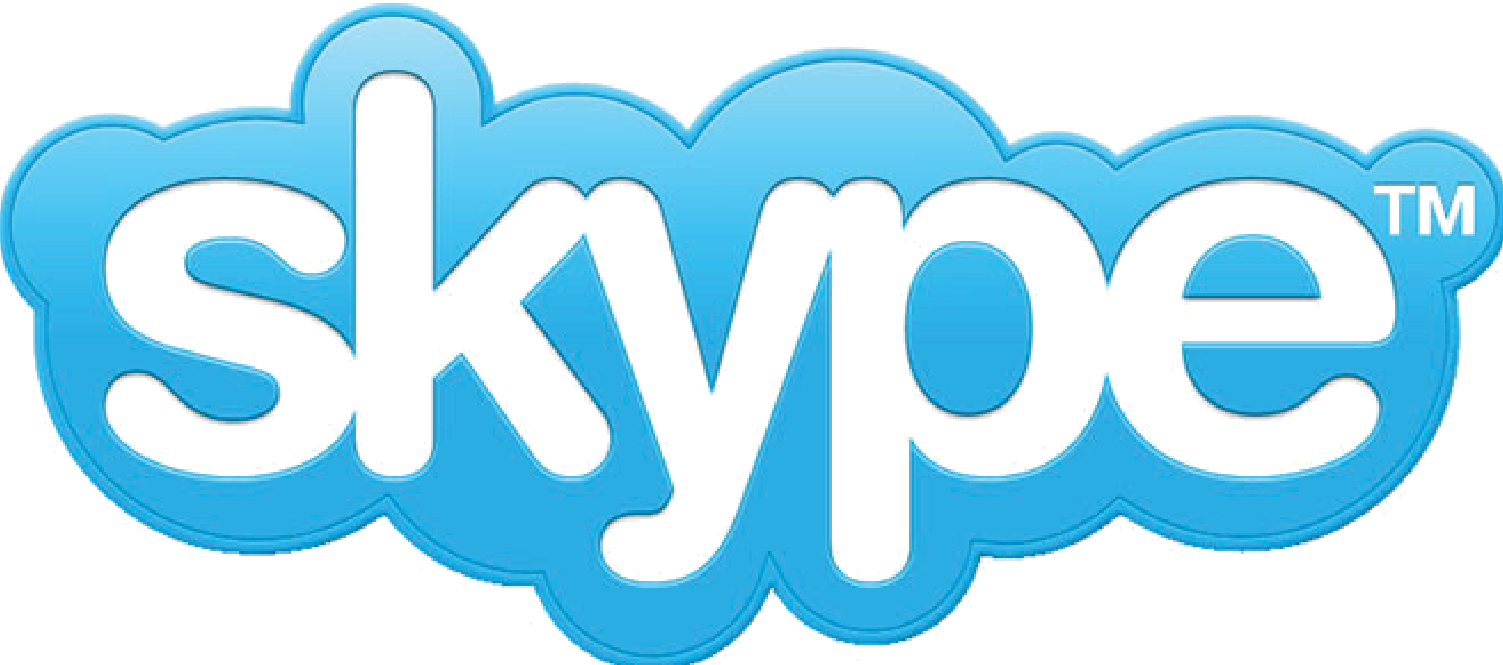 BÀI 2: TỚ LIÊN LẠC ĐƯỢC VỚI MỌI NGƯỜI Ở KHẮP MỌI NƠI TRÊN THẾ GIỚITUẦN 22: SỞ HỮU TRÍ TUỆ, BẢN QUYỀN (TIẾT 6)
ÔN TẬP KIẾN THỨC CŨ
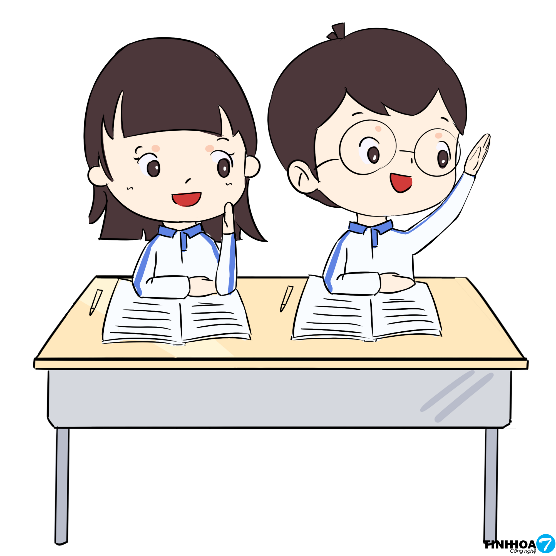 Một số hành vi quấy rối, bắt nạt, gửi thư rác và xâm phạm quyền riêng tư:
- Đưa ra những hành vi không đúng trong đoạn video?
- Nhận xét nêu cảm nhận của mình về những hành này?
- Đưa ra một vài ví dụ?
- Thế nào là bị “bắt nạt”?
- Nếu là em, em sẽ xử lý như thế nào nếu gặp phải những vấn đề trên?
“Bắt nạt” không chỉ đơn giản là hành vi làm bạn tổn thương thể chất mà ngay cả trong lời nói, cách đối xử hàng ngày cũng thể hiện ra việc bạn đang bị bắt nạt, những hành động thích dọa dẫm hoặc điều khiển người khác để đạt được mục đích của mình cũng chính là bắt nạt.
- Những hành vi sau được coi là vi phạm quyền riêng tư
+ Việc thu thập thông tin cá nhân và sử dụng thông tin đó công khai mà không được sự đồng ý hay cho phép của cá nhân
+ Nghe, ghi âm các cuộc gọi trái phép gửi thông tin cho cá nhân nhằm mục đích xấu
+ Gửi thư rác đến các địa chỉ Email nhằm quảng cáo 
+ Gửi thư hoặc gọi điện đe doạ
+……………..